Муниципальное казённое дошкольное образовательное учреждение детский сад №5 «Теремок»
Путешествие в зимний лес
Конспект непосредственной образовательной деятельности по познавательно-речевому направлению.
На тему:,, Путешествие в зимний лес’’ для детей средней группы.
Воспитатель: Смирнова Н.Б.
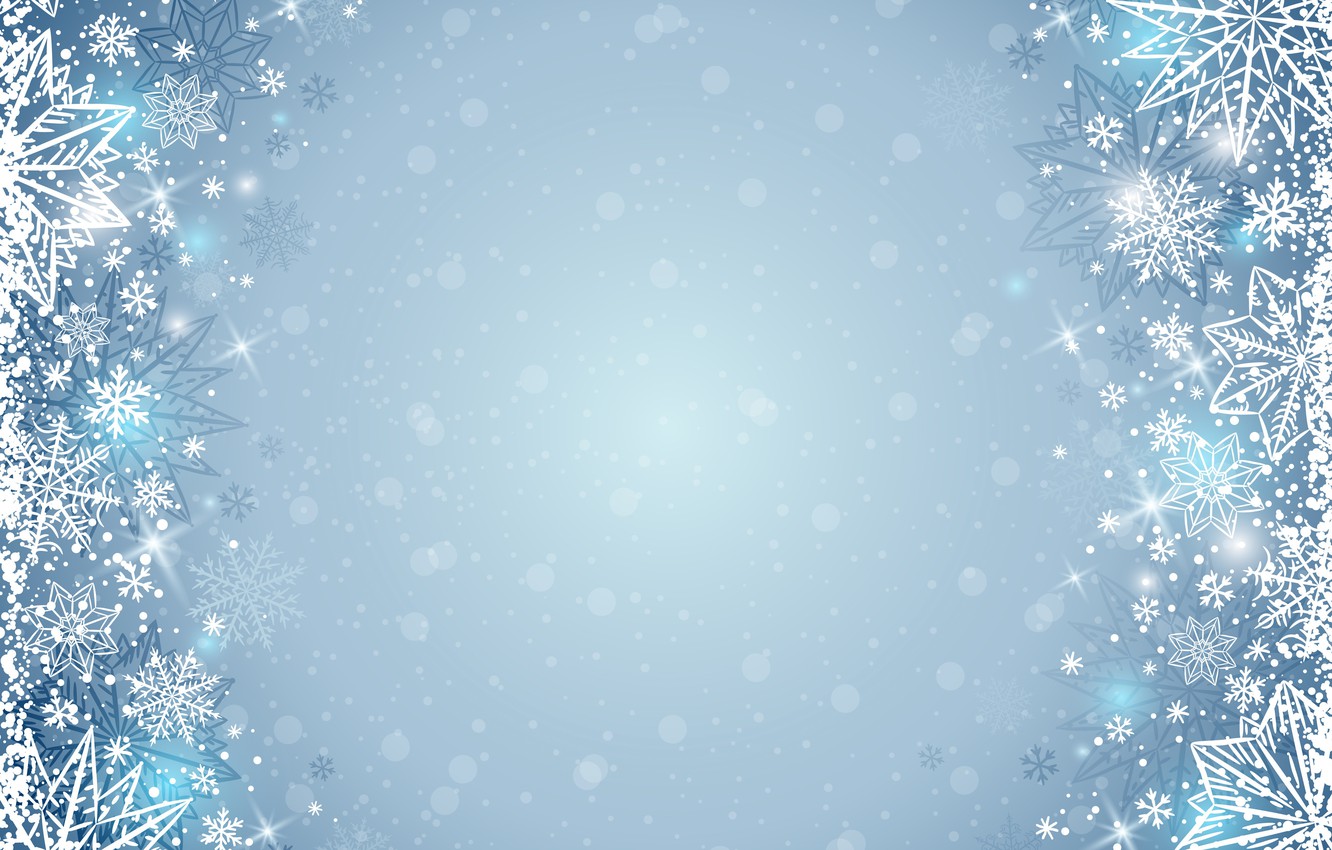 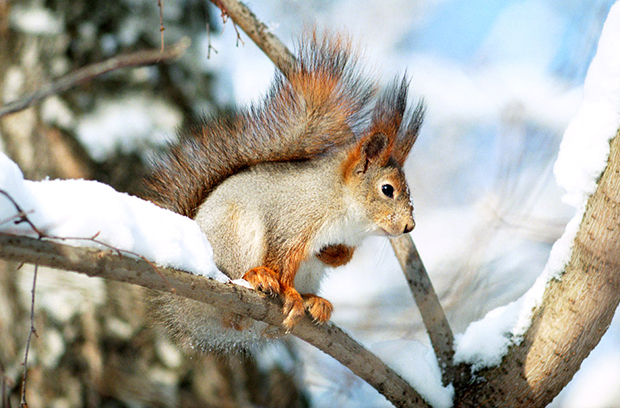 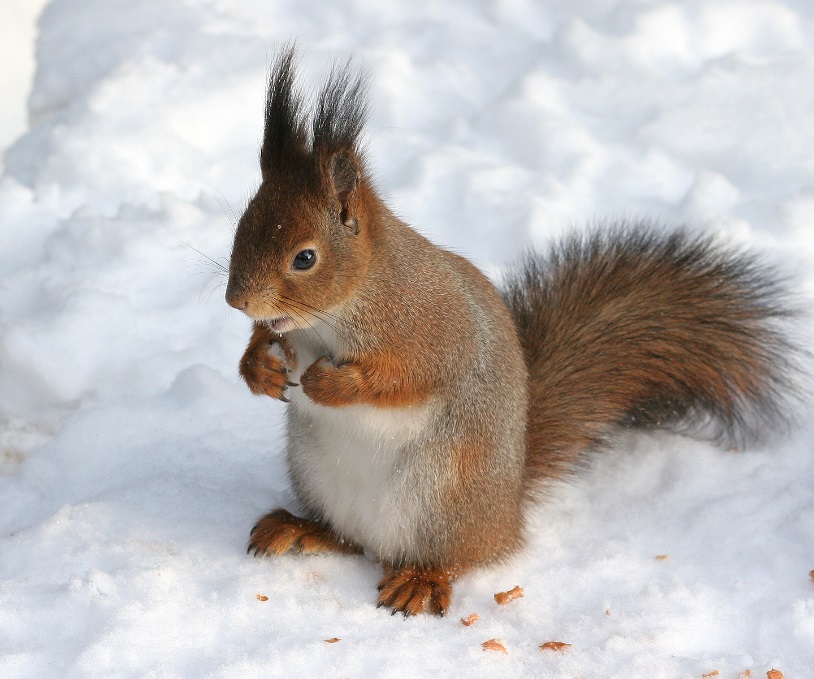 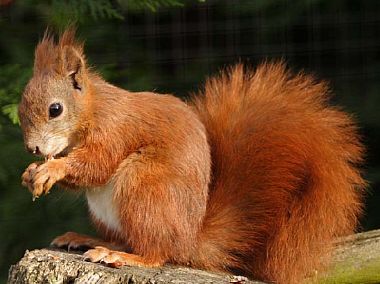 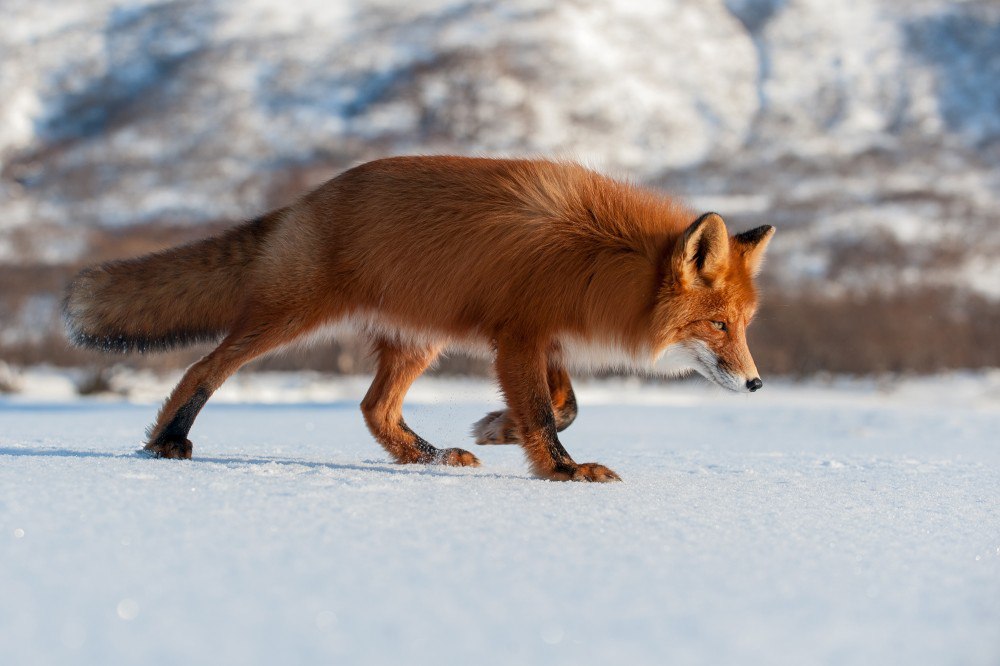 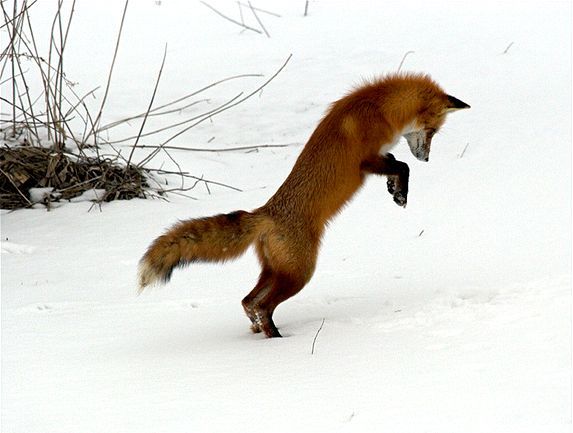 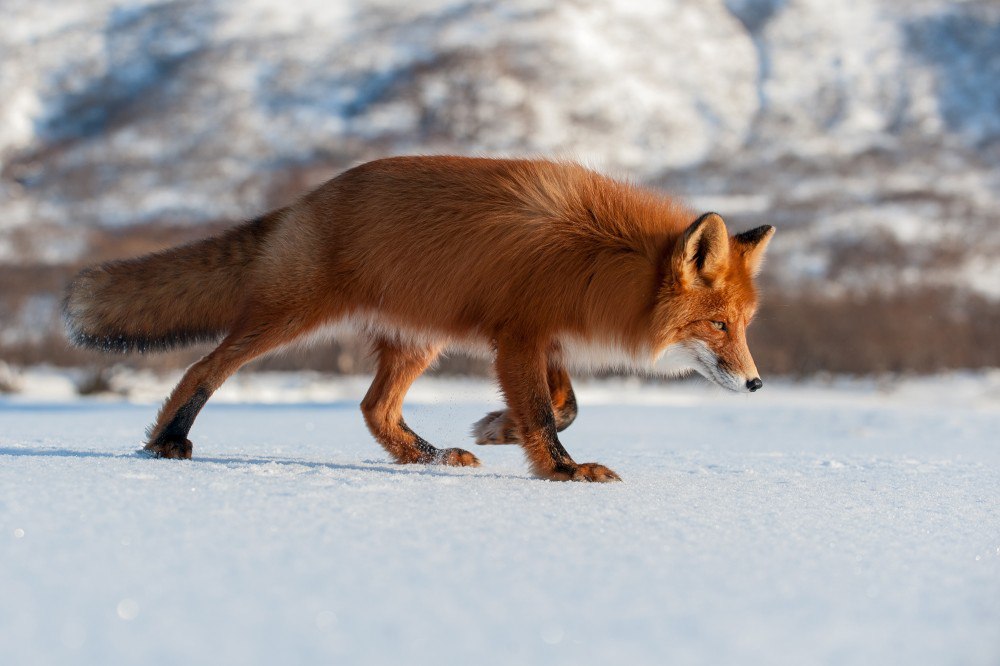 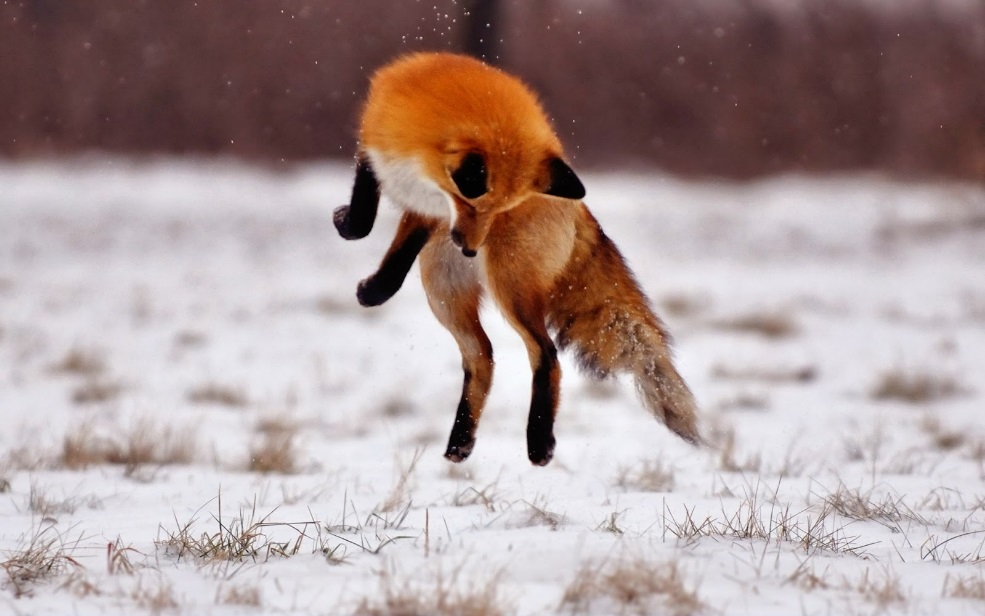 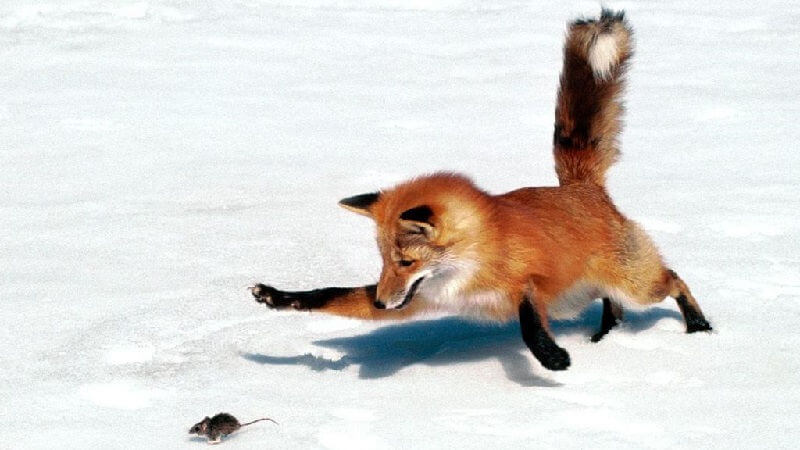 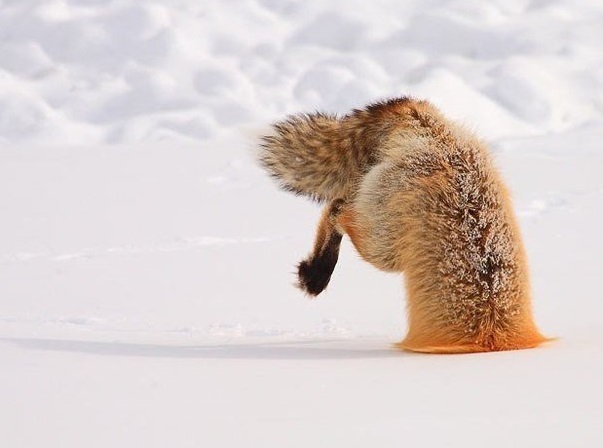 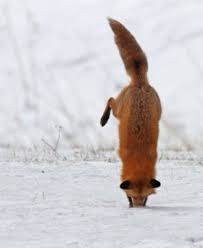 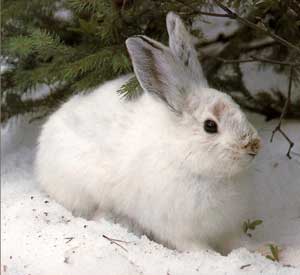 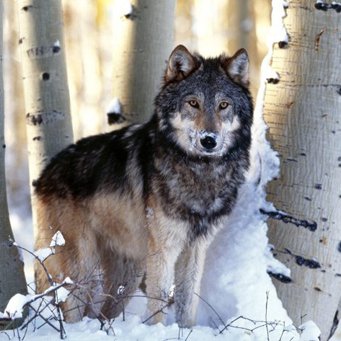 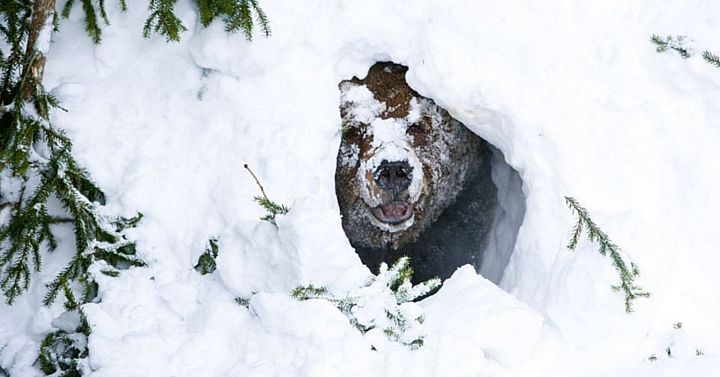 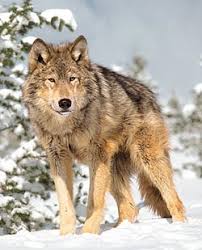 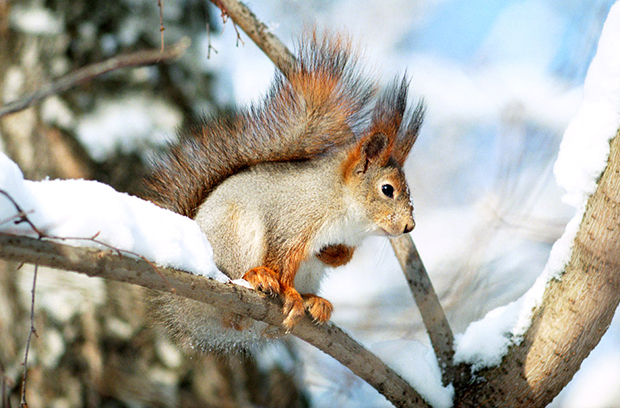 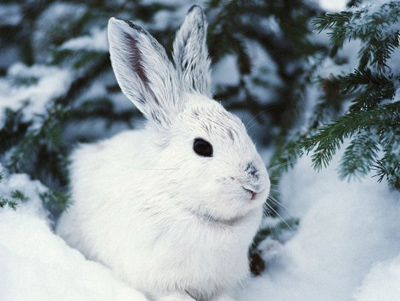 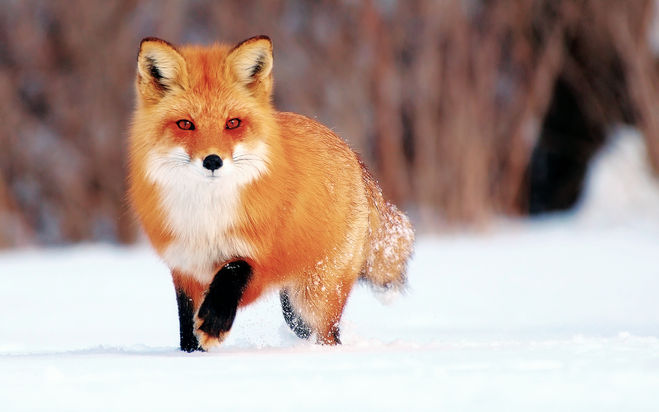 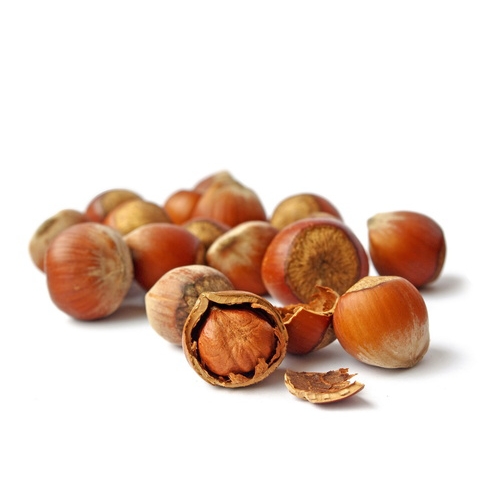 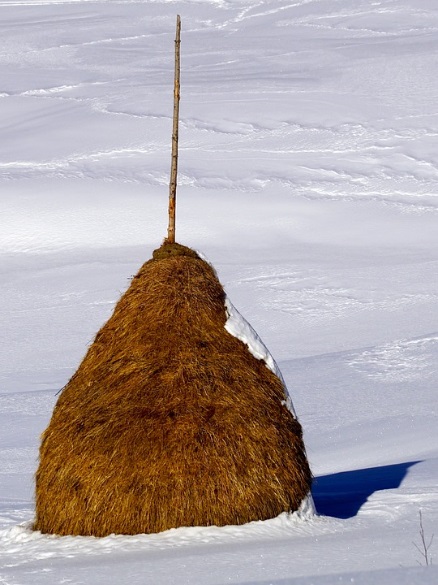 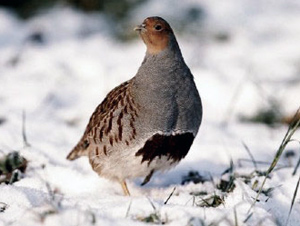 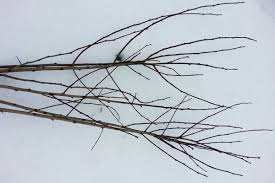 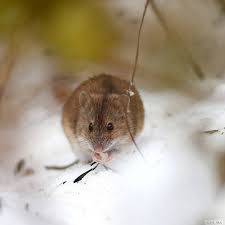 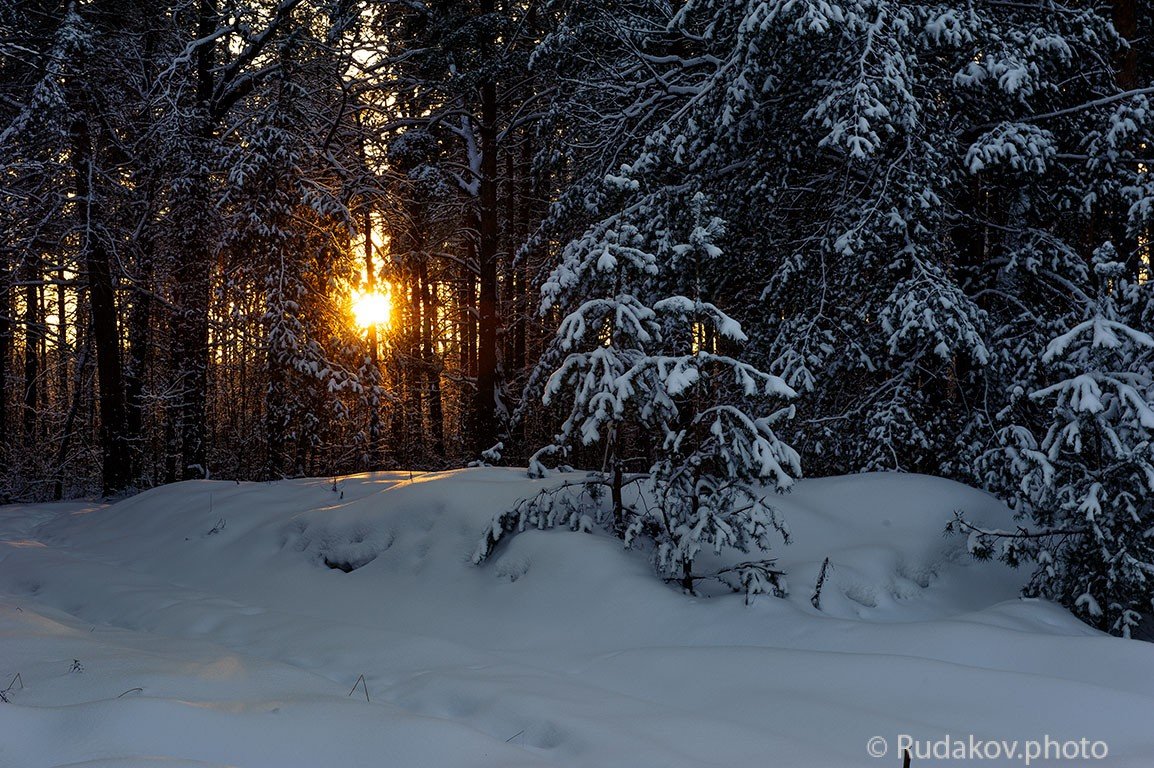 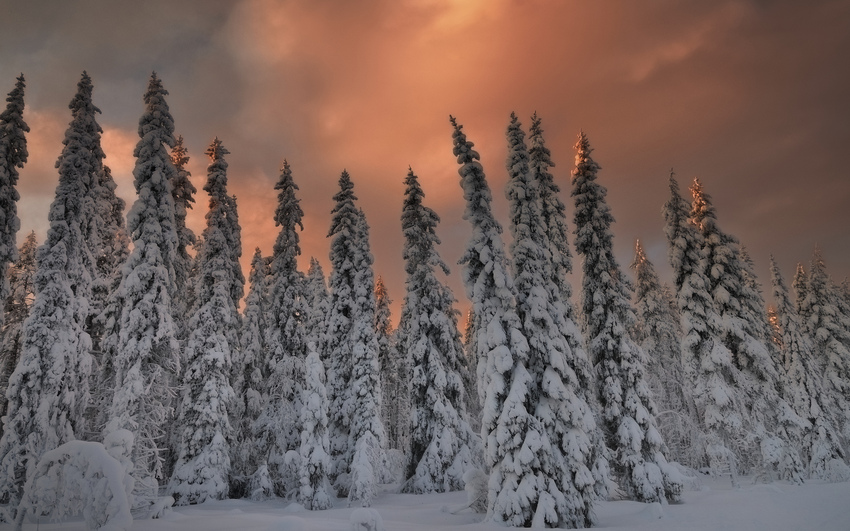 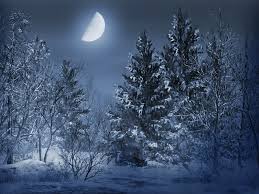 Спасибо за внимание